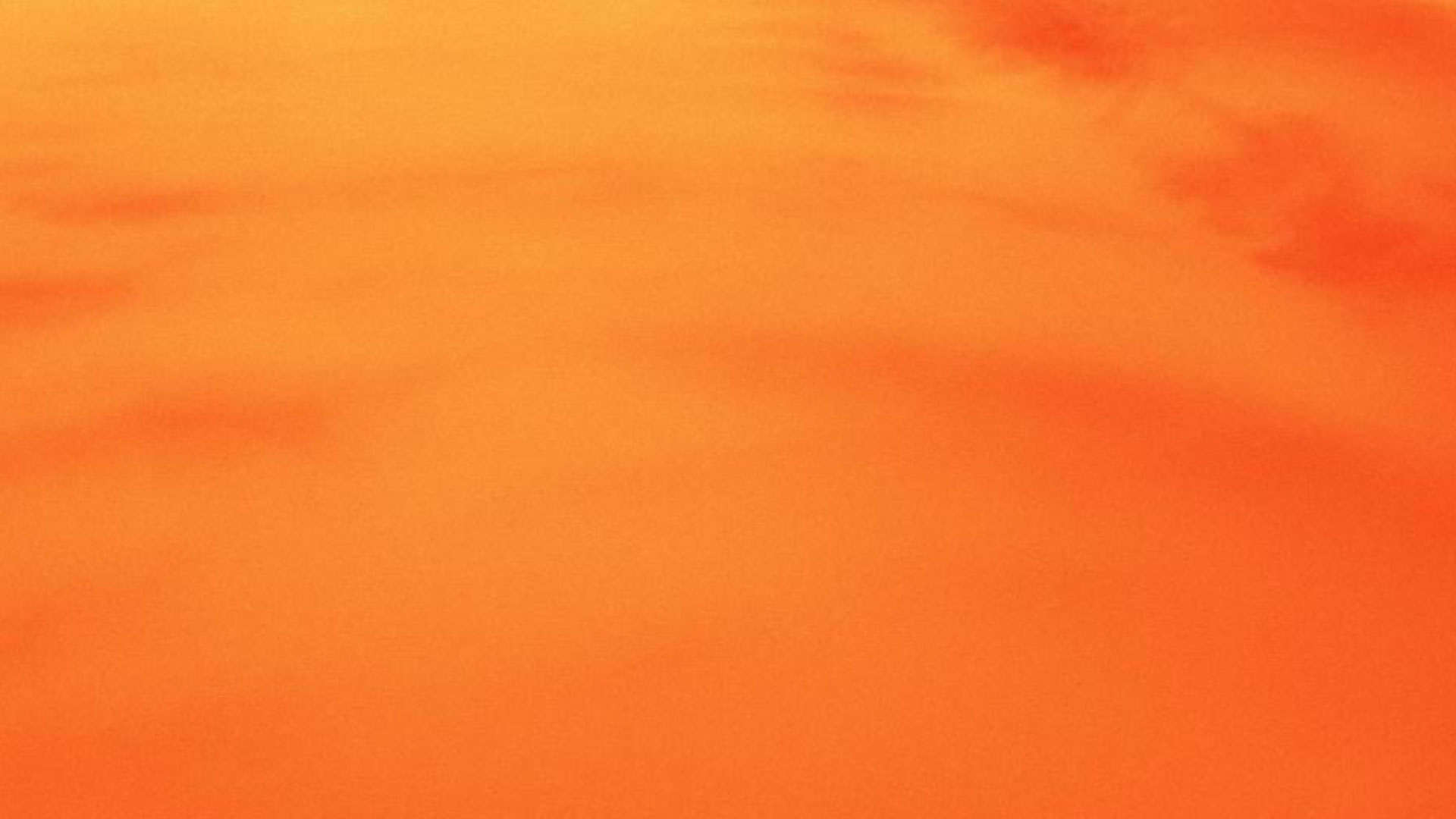 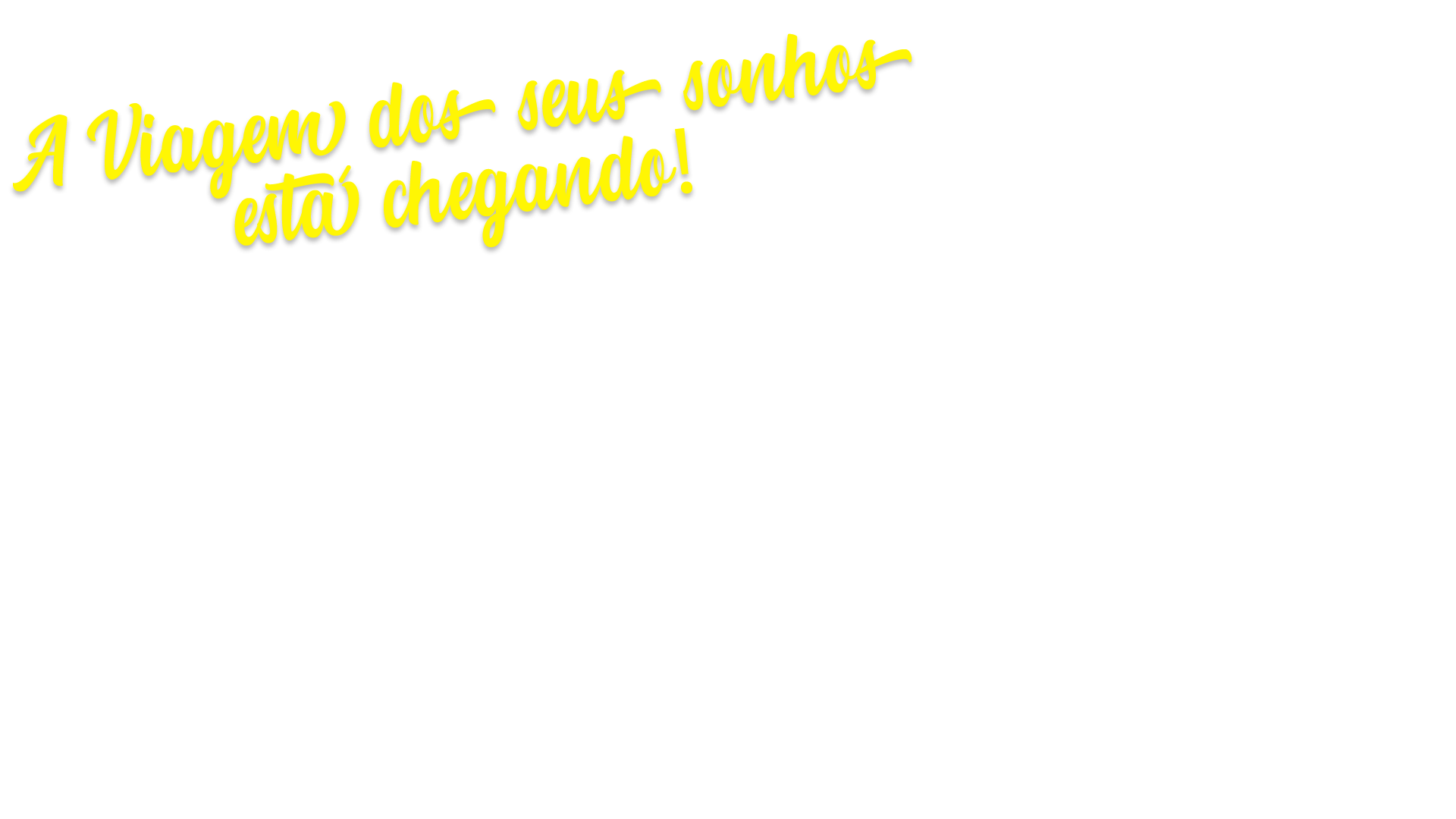 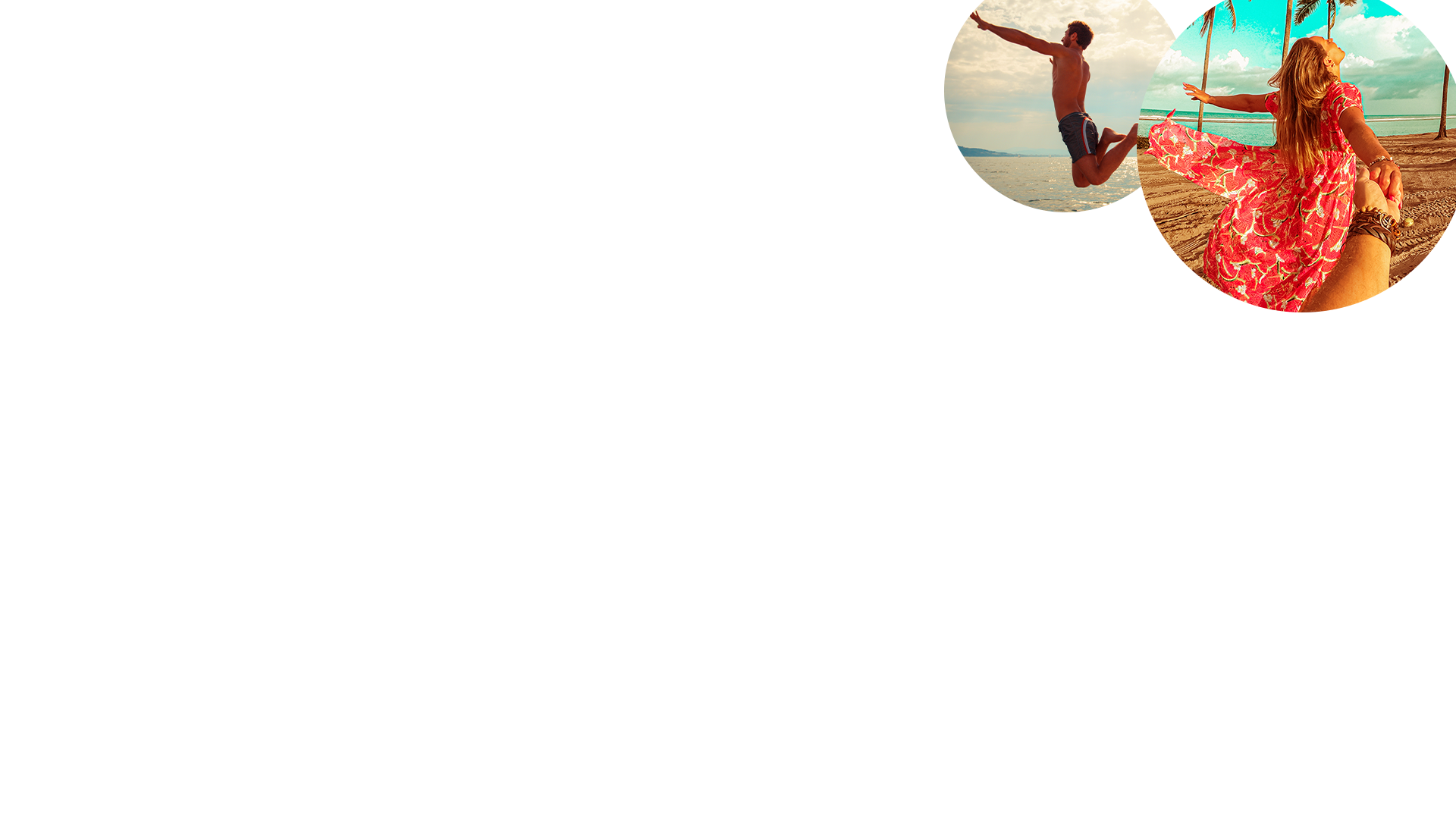 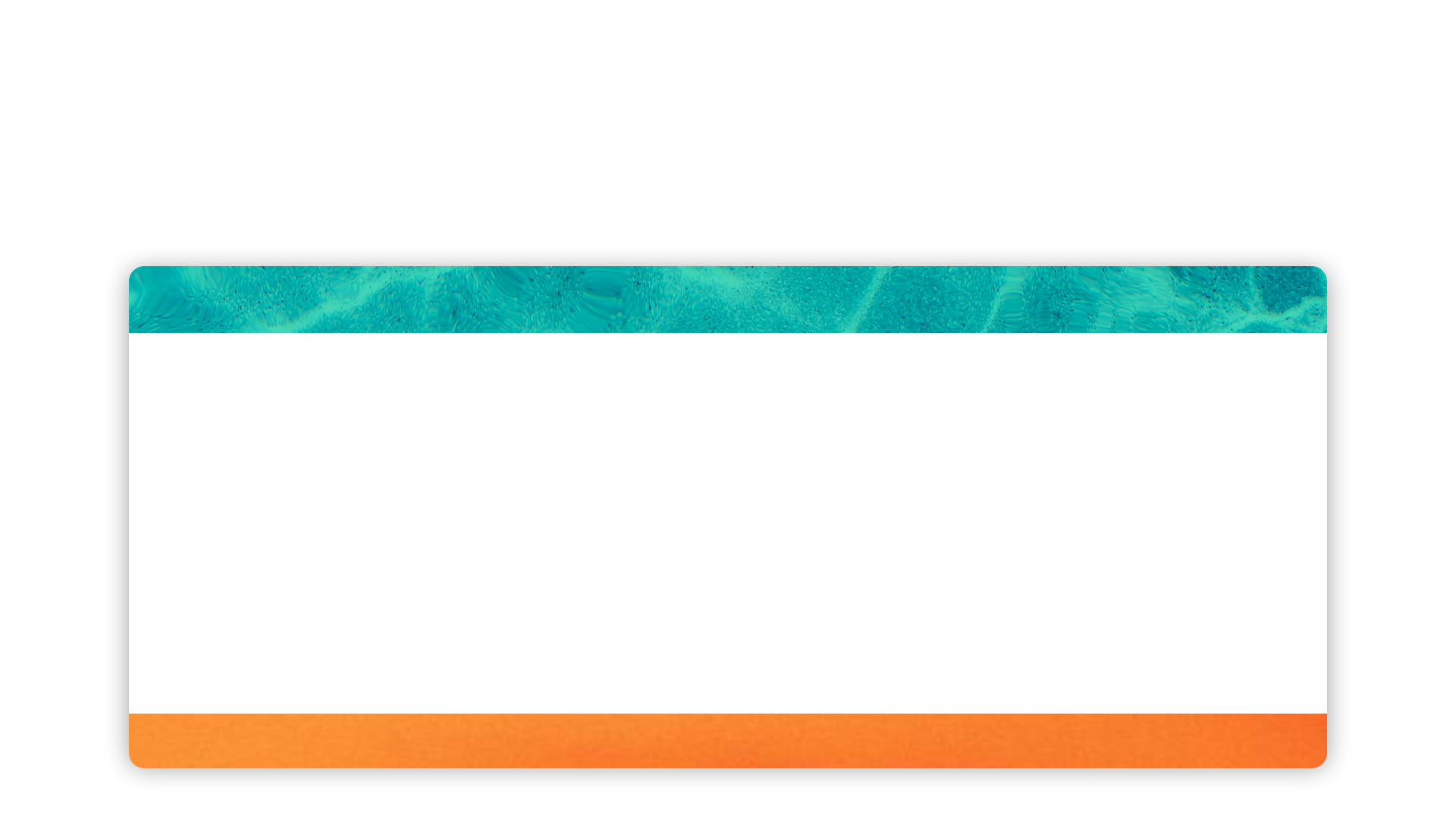 Reserve seu lugar na viagem dos seus sonhos!
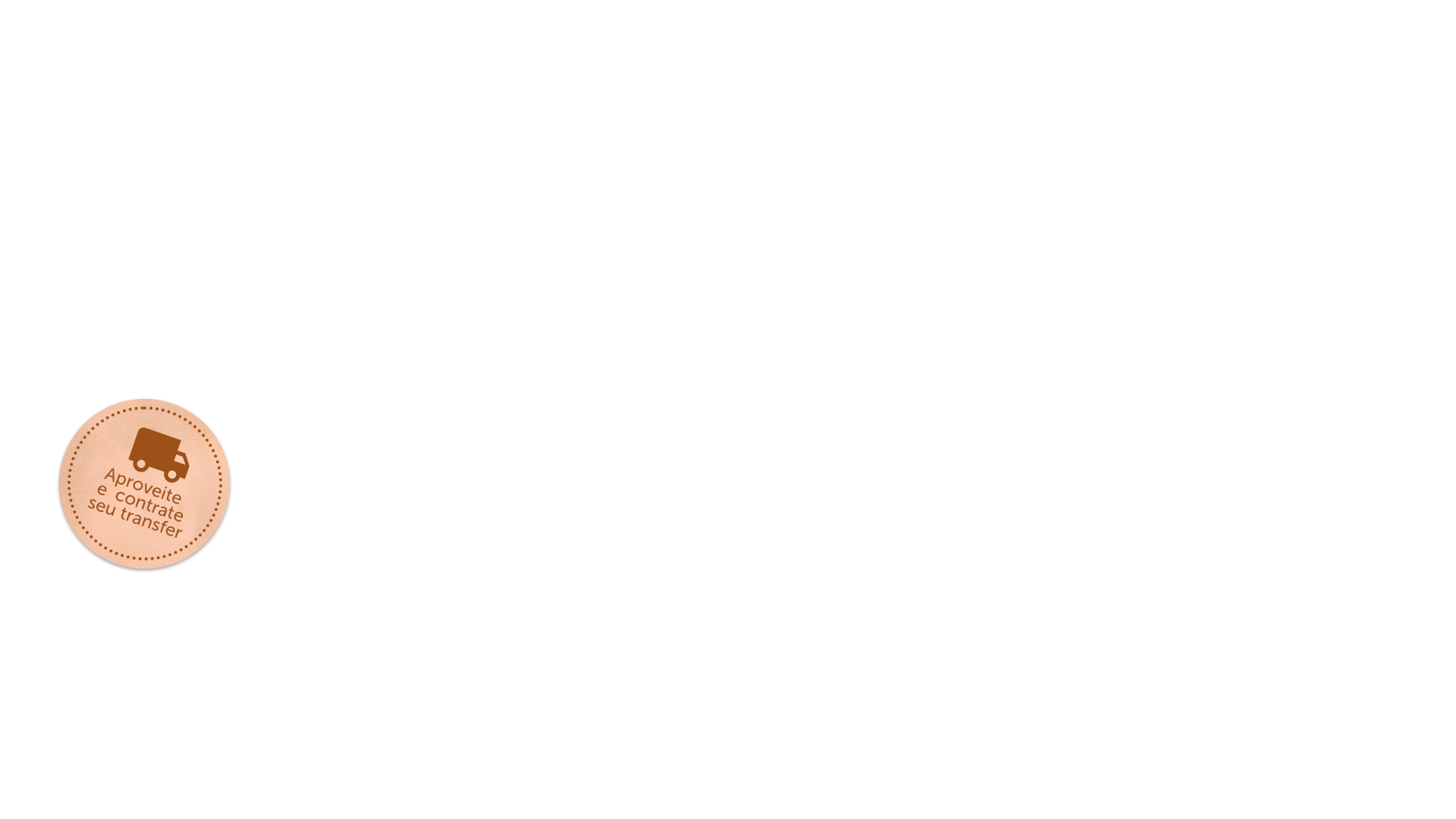 Fique atento as datas de seus registro no Transamérica Resort Comandatuba
Datas de registro e compra do(s) acompanhante(s)
STATUS
Chairman´s Club e 
Equipe de Presidentes
De 05 e 06 de abril de 2022
De 06 e 07 de abril de 2022
Equipe de Milionários e GET
Equipe Mundial e Supervisores
De 11 a 13 de abril de 2022
Faça o registro no site:
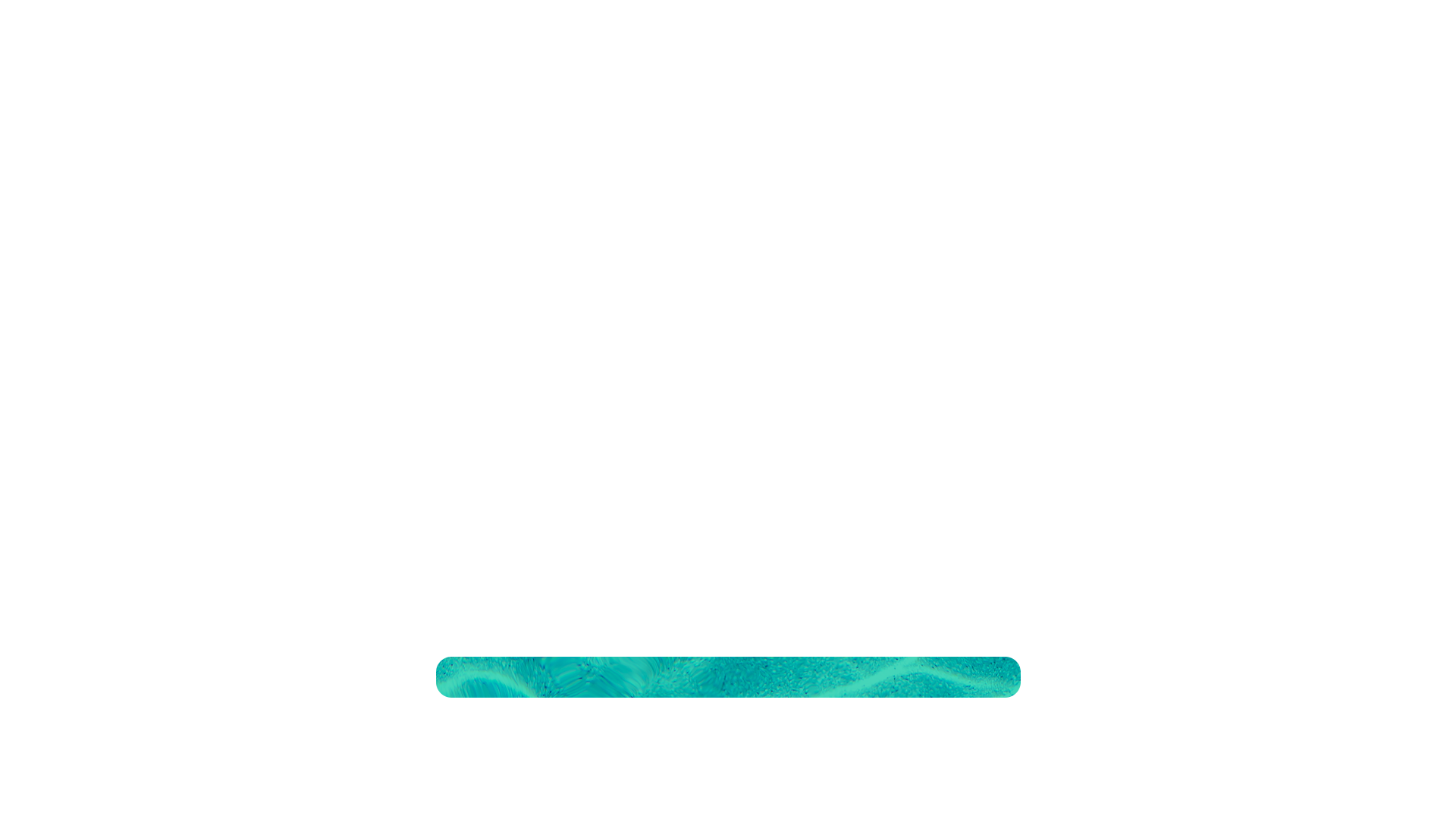 www.viagemdeincentivoherbalife.com.br
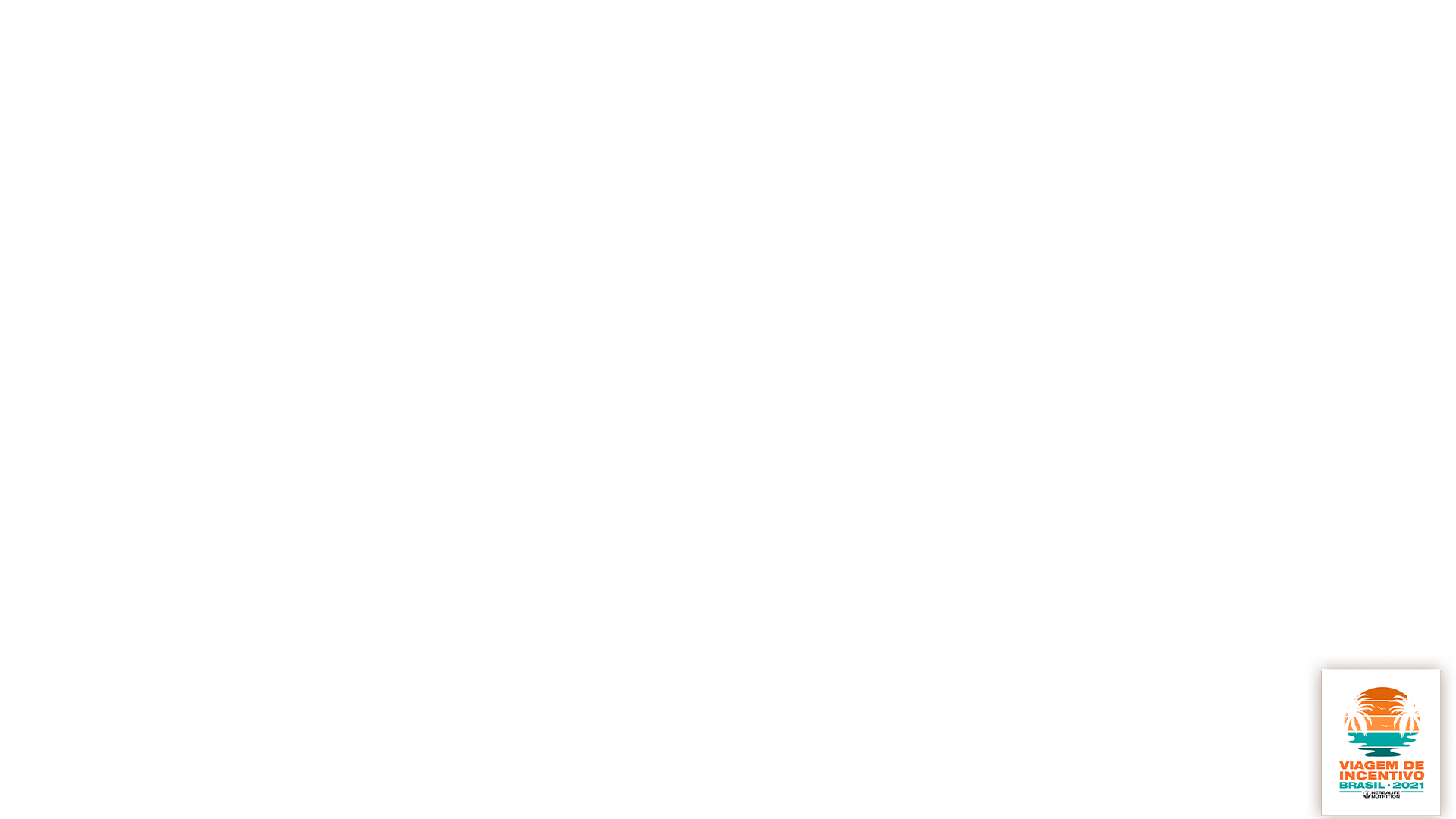 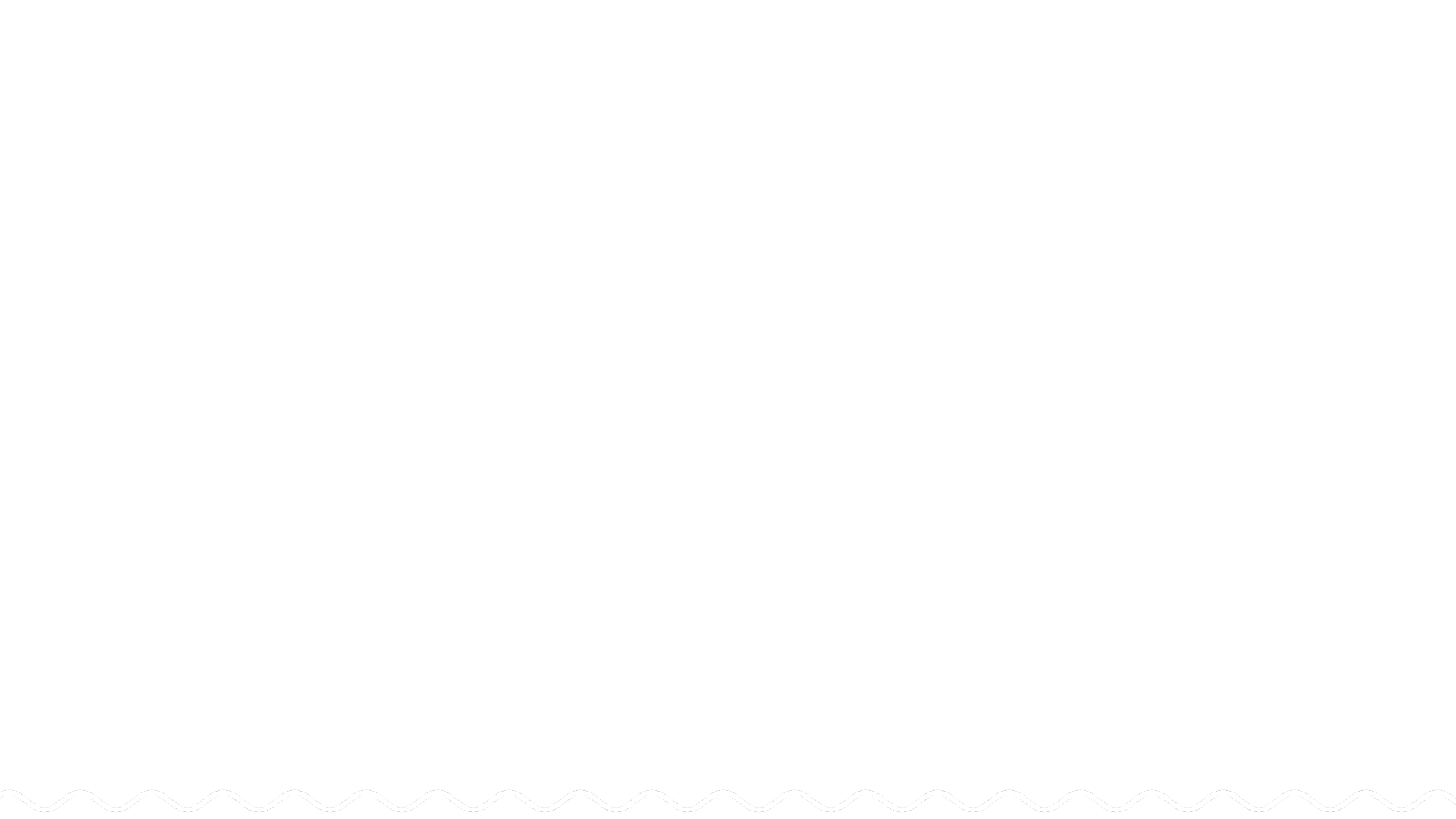